GeoKings
Design Review III
Team Members
 Andrew Usvat
 Zack Bryant
 John Cardeccia
 Jackson Brittain
 Alex Poole
Client
United States Geological Survey (USGS)
Astrogeology Science Center
Big Picture
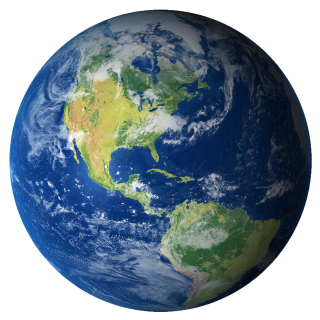 The universe extends over a radius of about 15 billion light years.

We want to increase space exploration.

Images and maps help increase exploration.
https://www.google.com/url?sa=i&url=https%3A%2F%2Fwww.freeiconspng.com%2Fimages%2Fearth-png&psig=AOvVaw1
usgs.gov
Clients
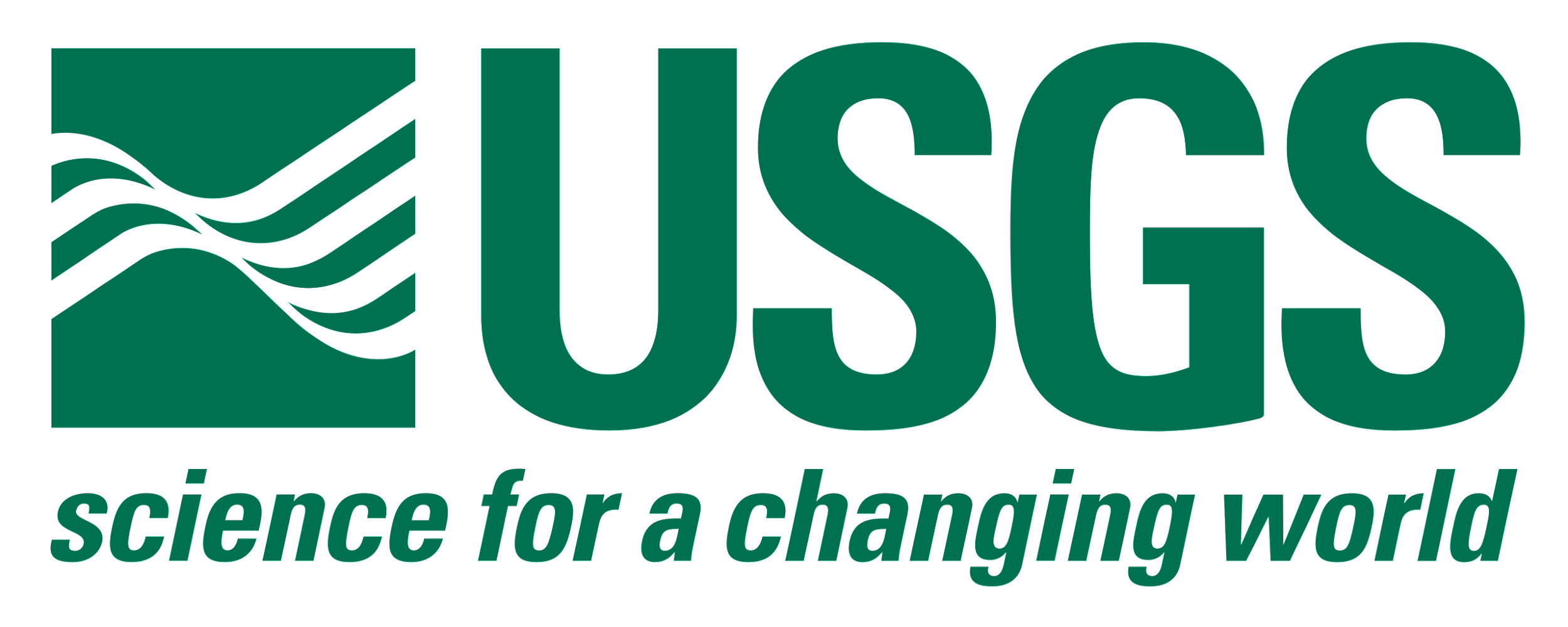 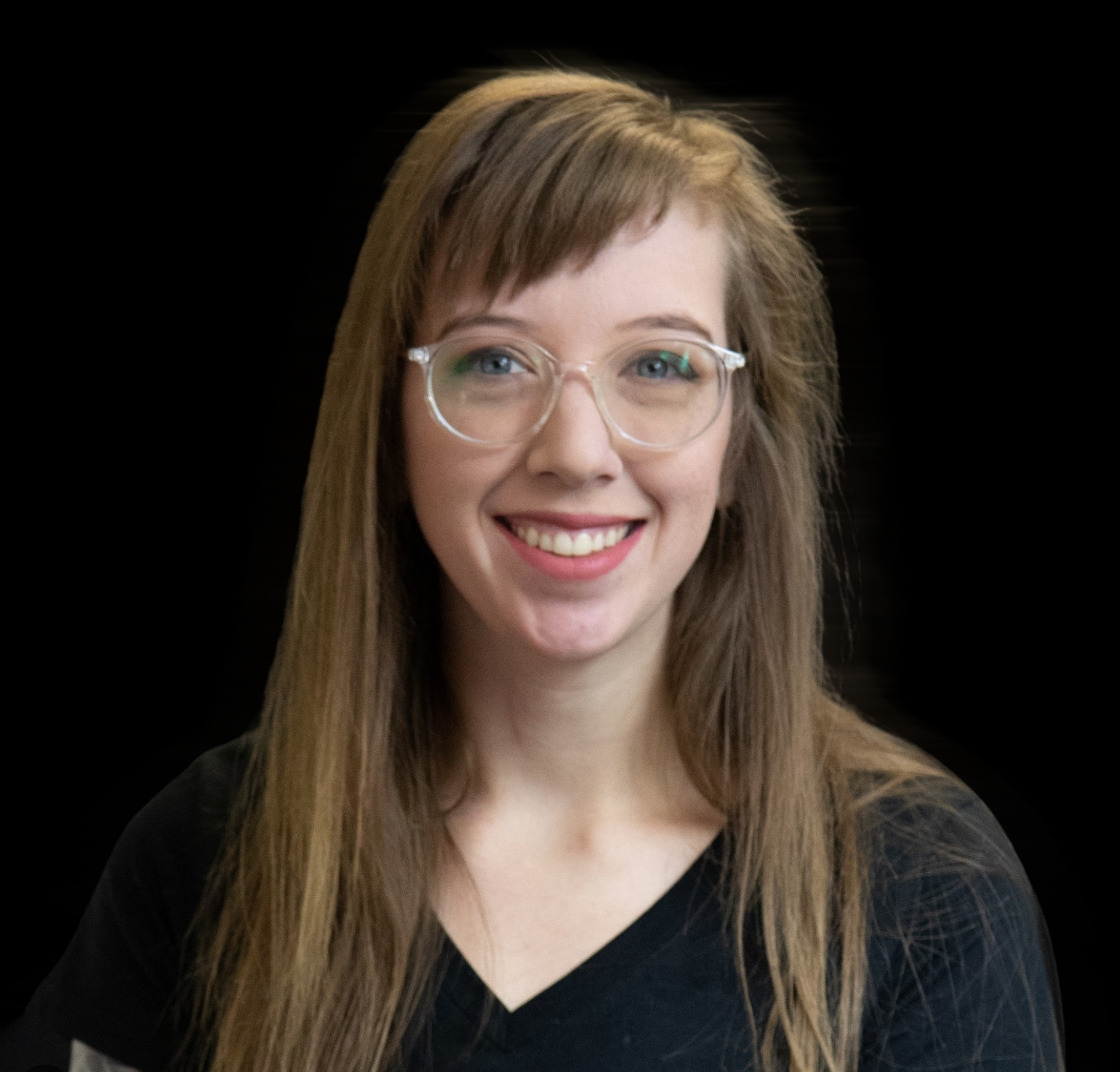 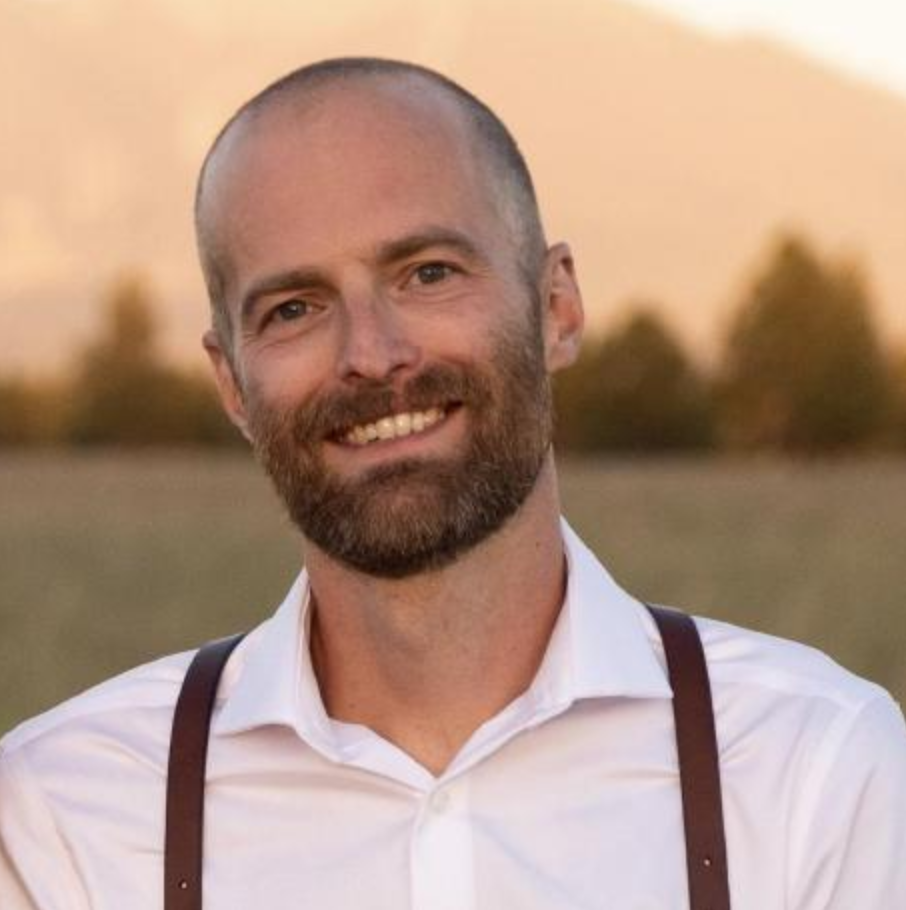 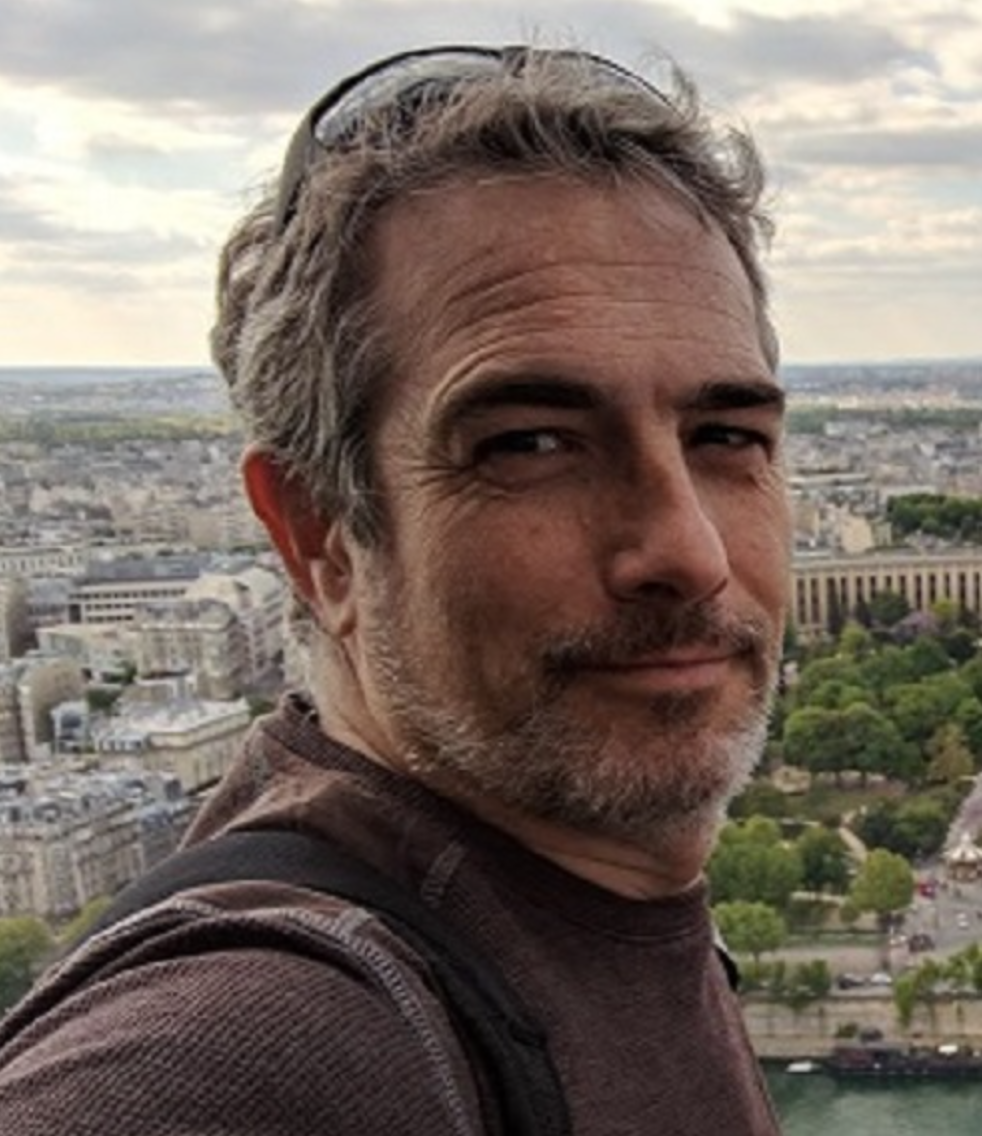 Amy Stamile                                                    Dr. Jay Laura                                             Trent Hare
Software Developer                                     Software Lead                                           Cartographer
Problem
The current application uses only raster data.

Vector data is available but is not currently being used.

Stylization of footprints is currently very limited.
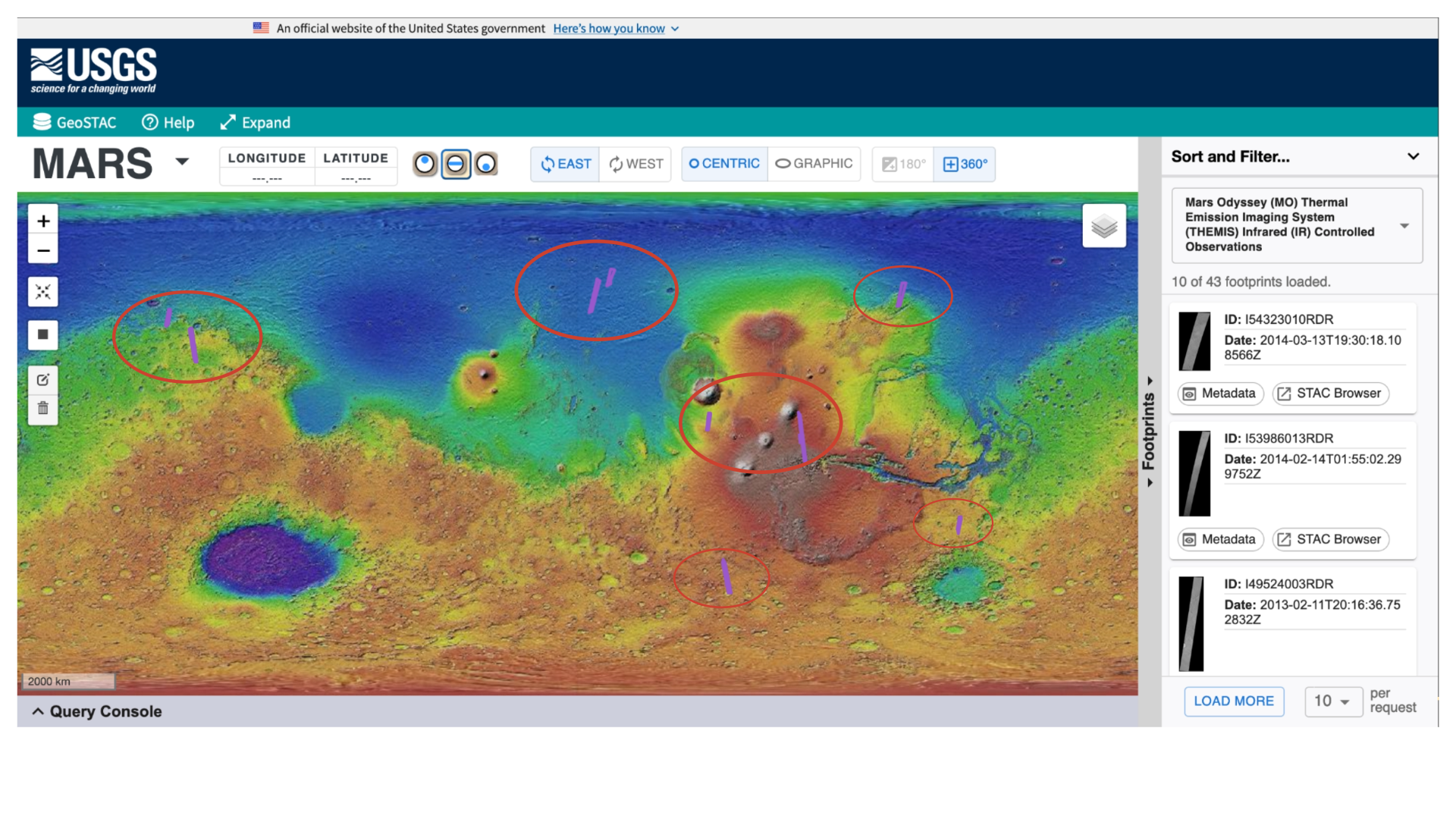 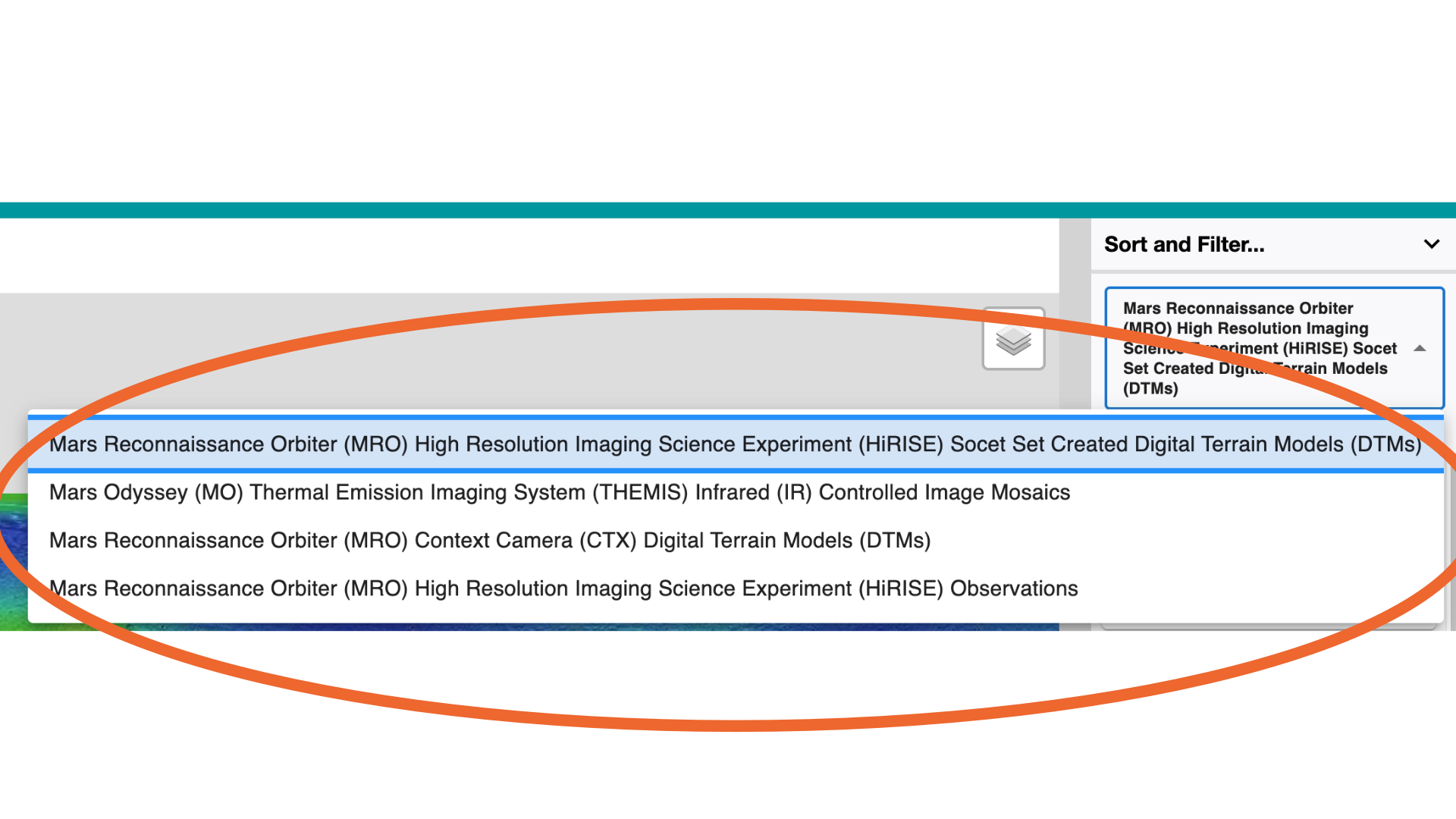 https://stac.astrogeology.usgs.gov/geostac/
Solution
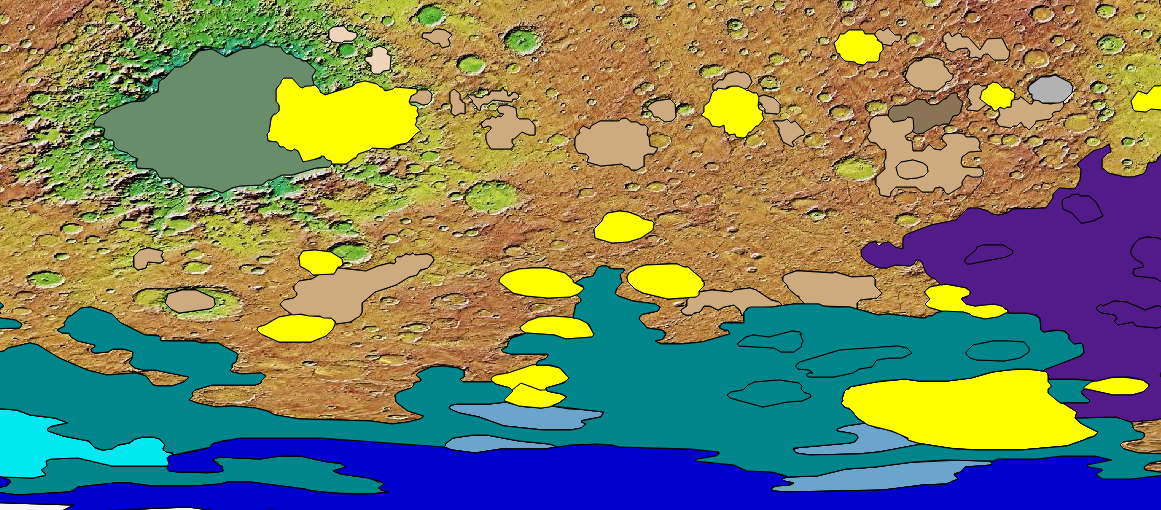 Integrating the the Vector API into GeoSTAC using PyGeo API software, and modifying the existing tools to work with the Vector API.
Using Leaflet to display vectors and Leaflet.SLD to style them
Creating compatibility with ElasticSearch and displaying to the website using React
Map stylized with feature specific colors
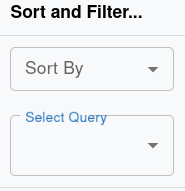 Query selection box
Implementation Overview
(Requirements)
Stylizing
Rendering
Searching
Using SLD and SVG files to make the data useful.
Access GeoJSON data through new Vector API.
Making the data accessible for the users.
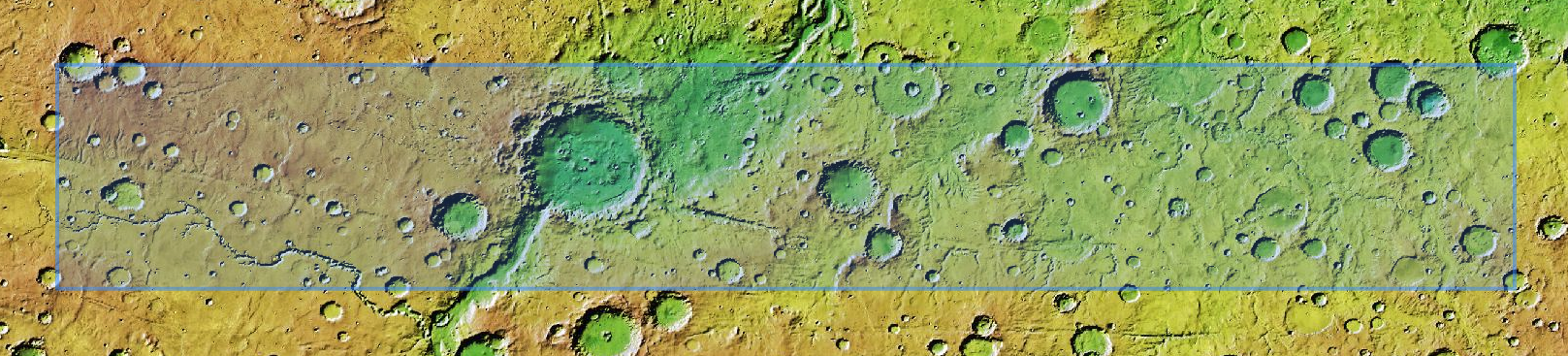 *Mars GeoSTAC Web Application
Implementation
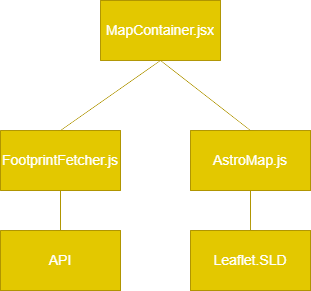 Implementation of API and Styling
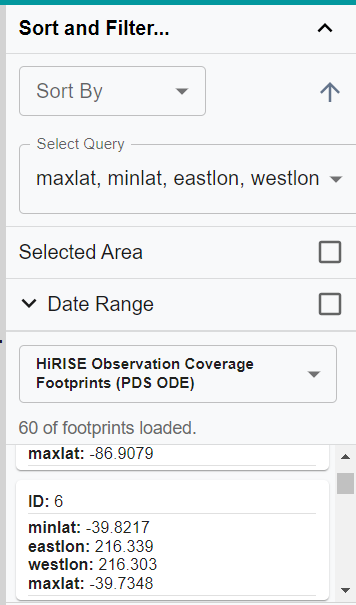 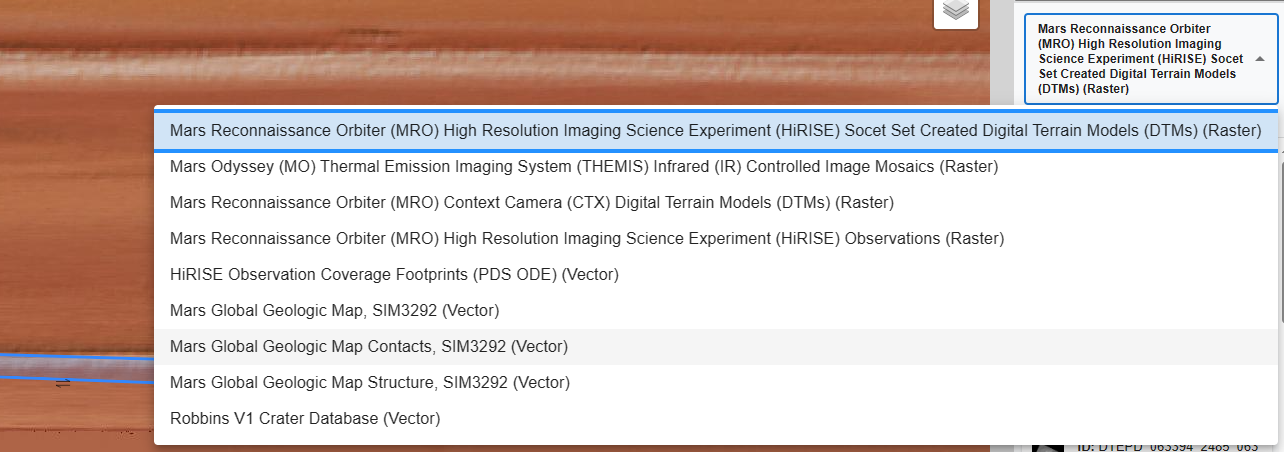 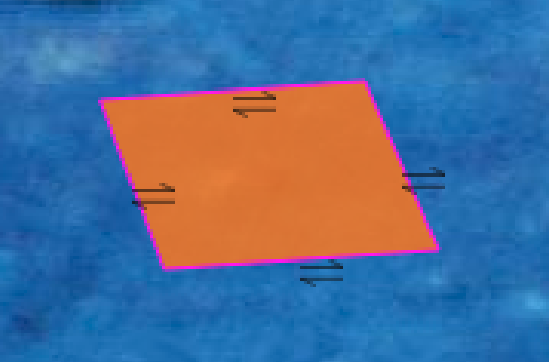 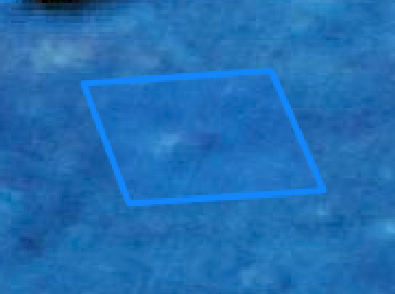 - Custom GeoJSON styling with symbology
- Default GeoJSON style
Prototype Review
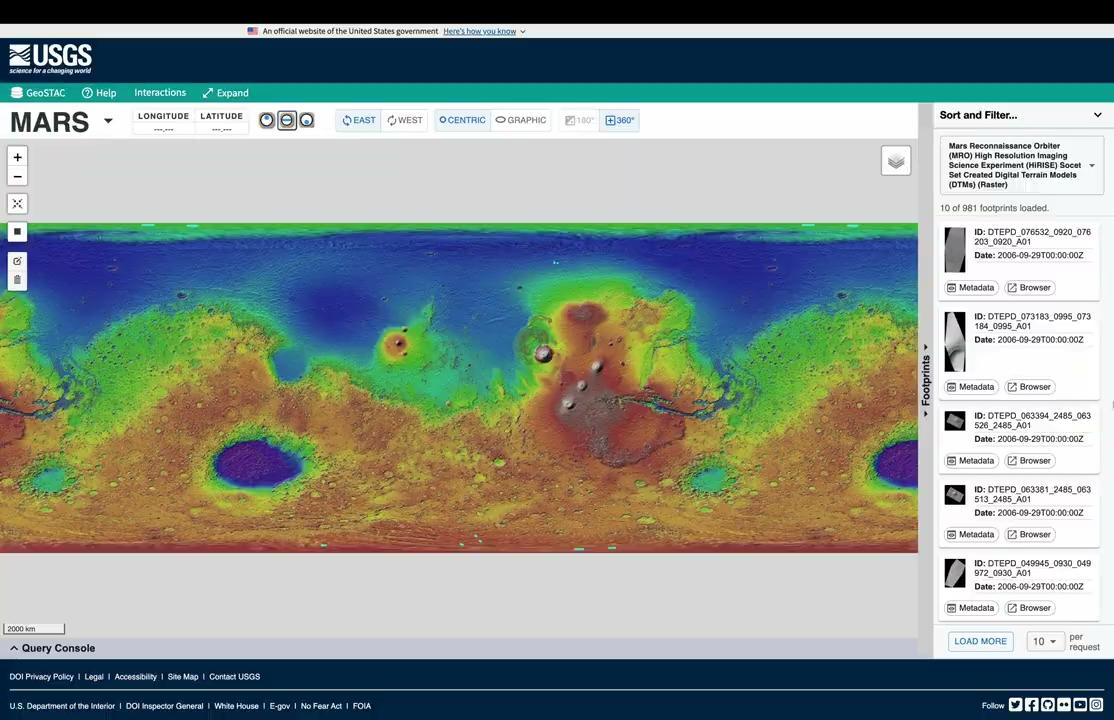 Challenges and Resolution
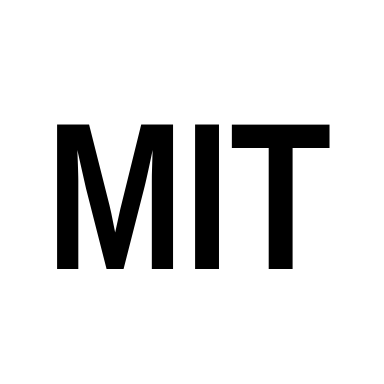 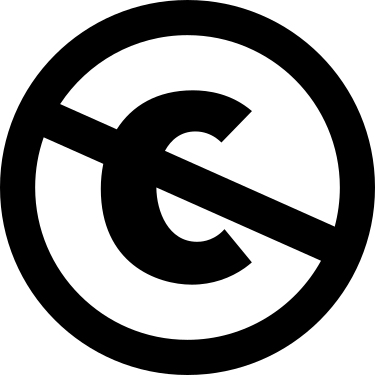 Testing Plan
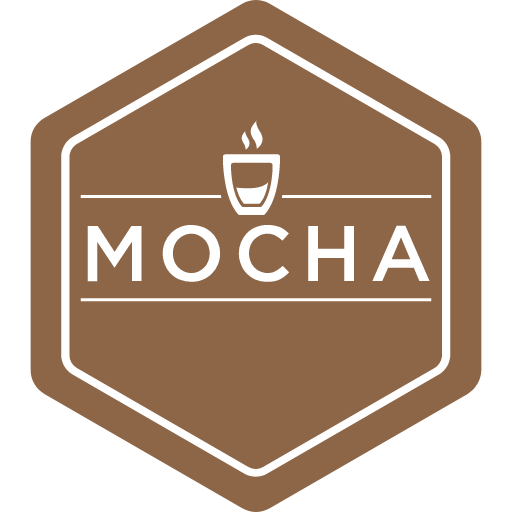 Using Mocha testing suite and Chai Assertion Library
Tests will be used as a benchmark to confirm functionality
Issues from tests will be fixed right away
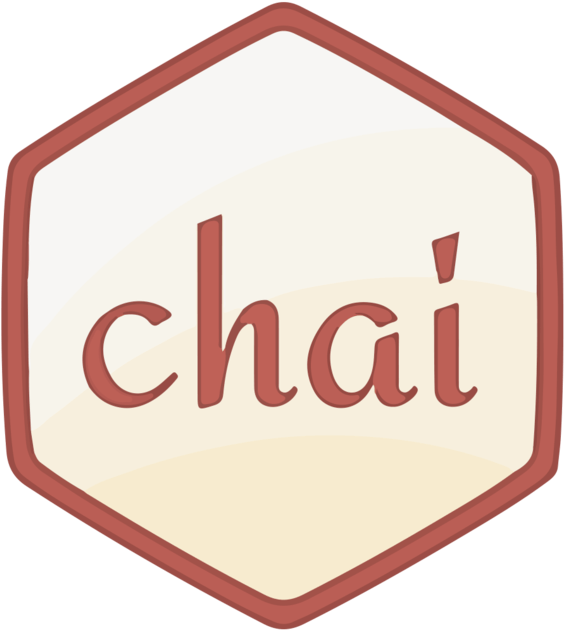 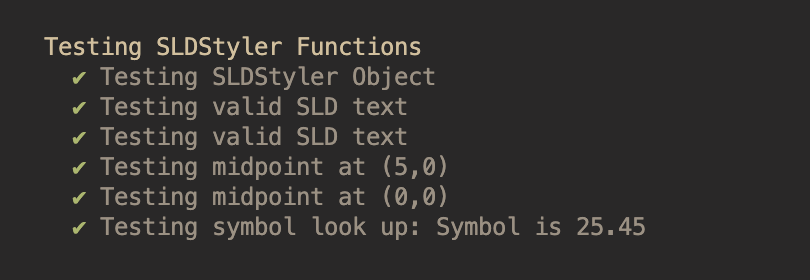 Successful test results from Mocha and Chai Assertion Library
Schedule
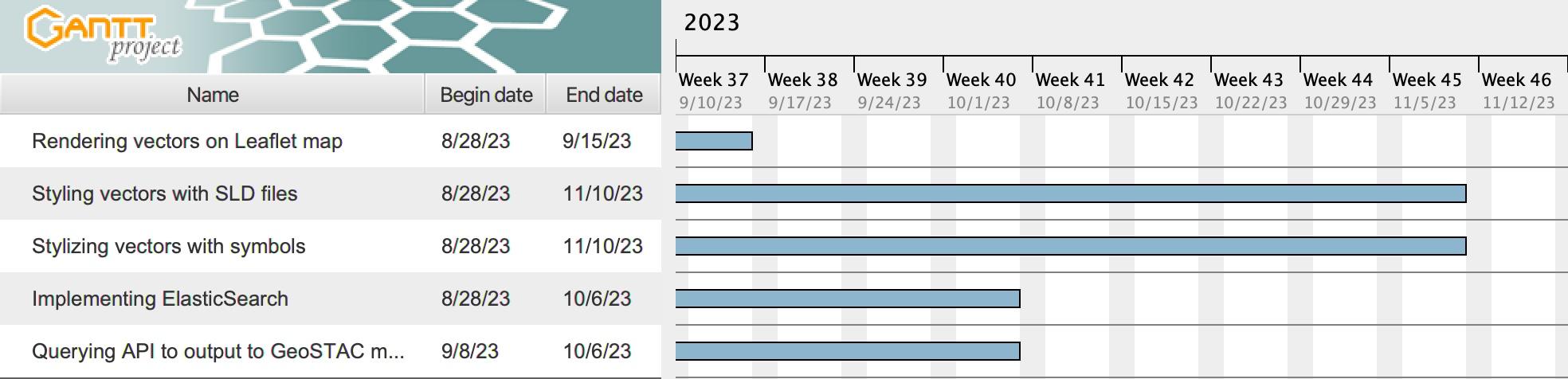 Conclusion
Functional Requirements: 
Rendering, Stylizing, Searching.

Implementation:
Rendering
GeoJSON files using Vector API
Stylizing
Modified Leaflet.SLD functionality
Searching
Filterable attributes

Challenges/Resolution: 
Licensing
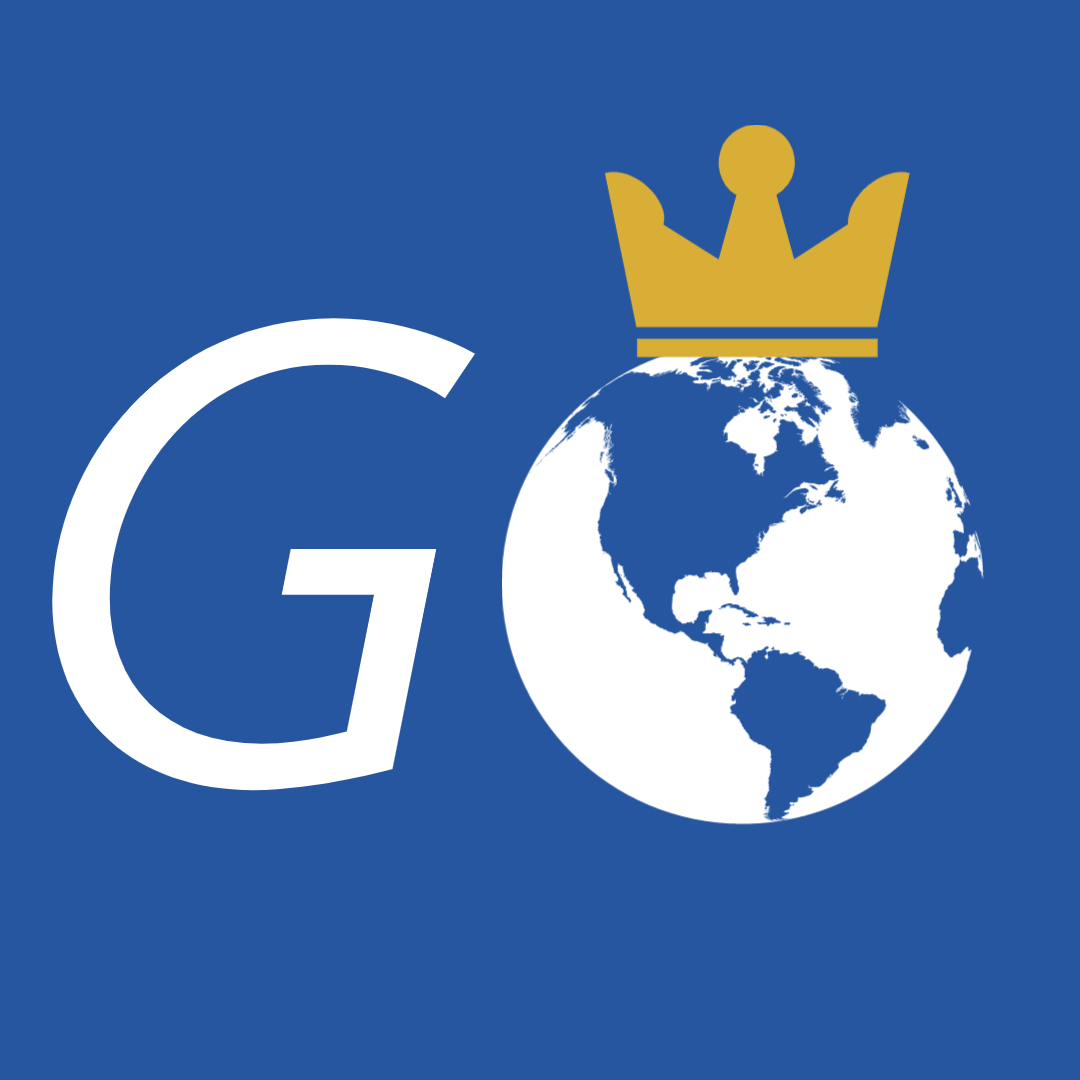